Lineare FunktionenSpezialfälle
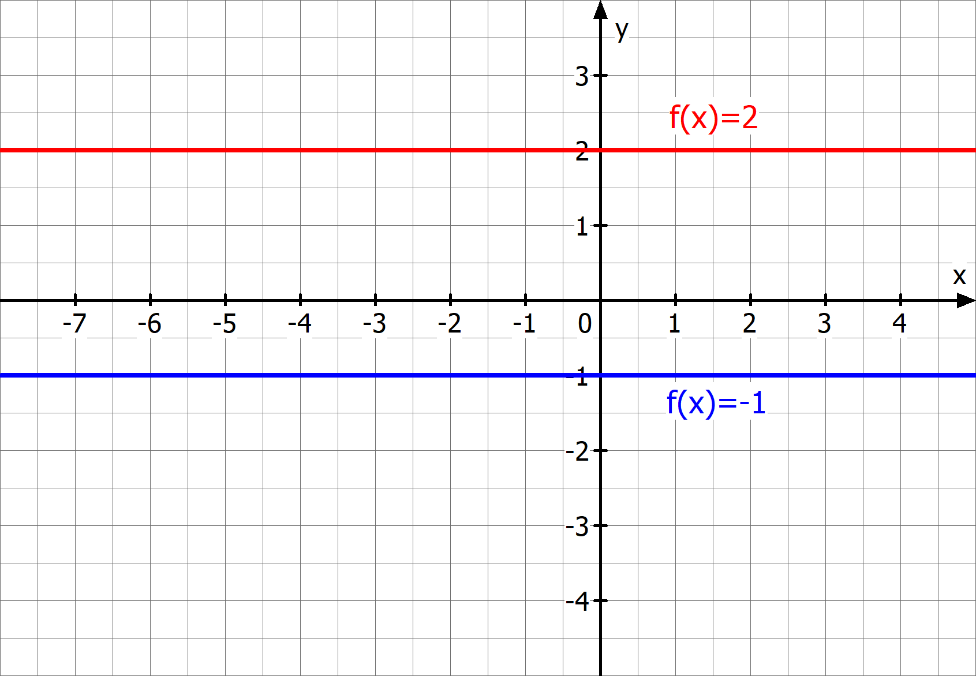 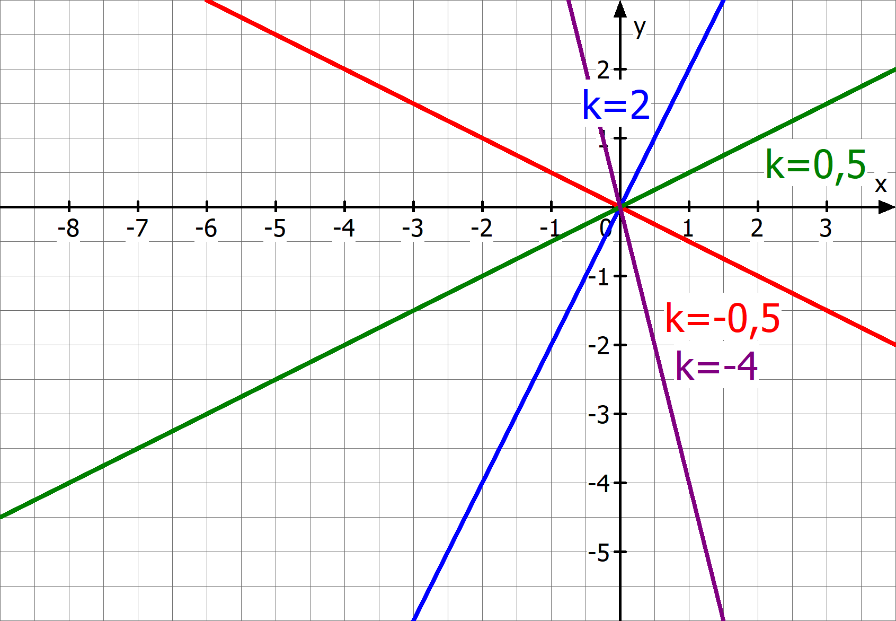 Der Graph verläuft mit der Steigung k durch den Punkt (0|0).
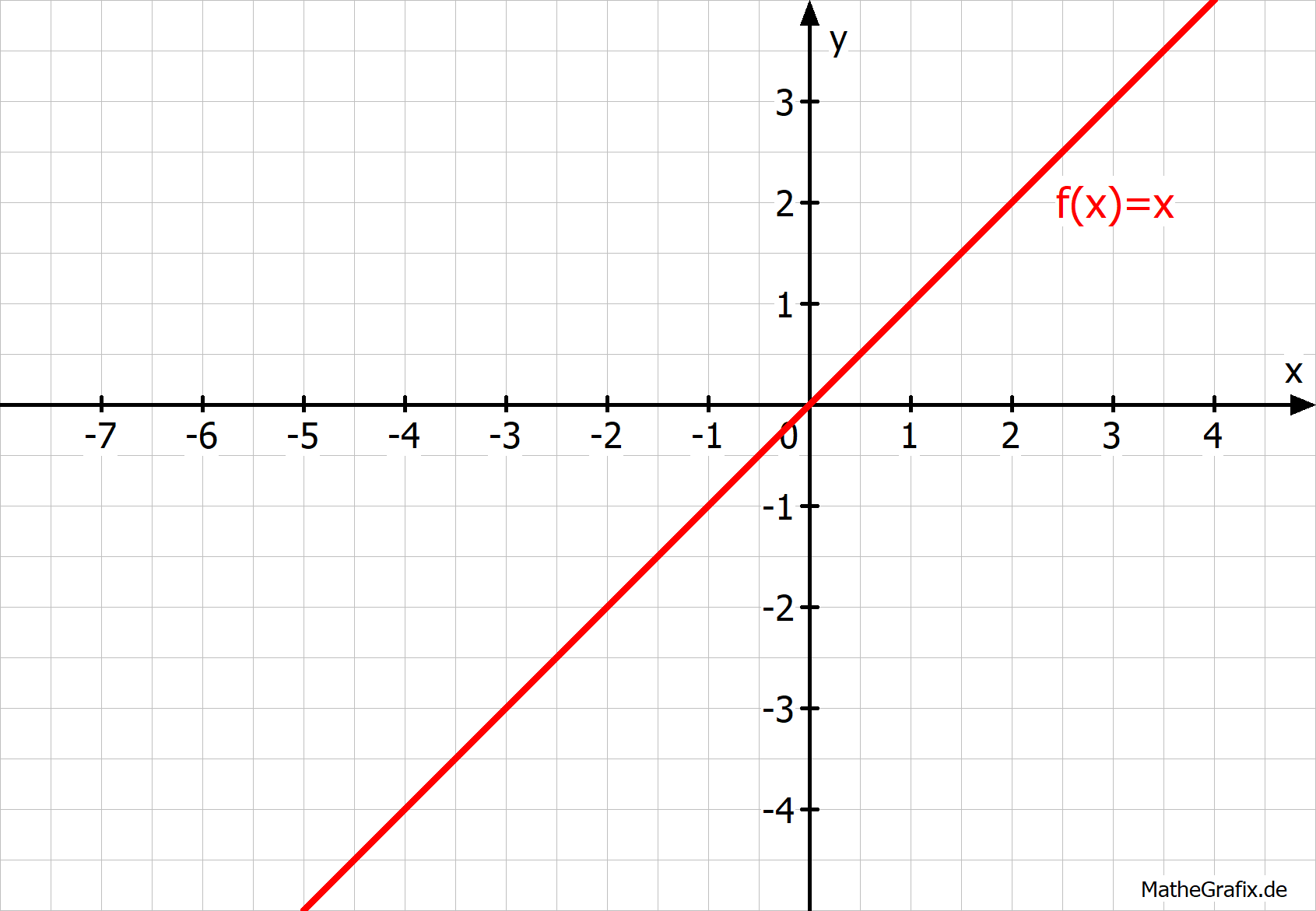 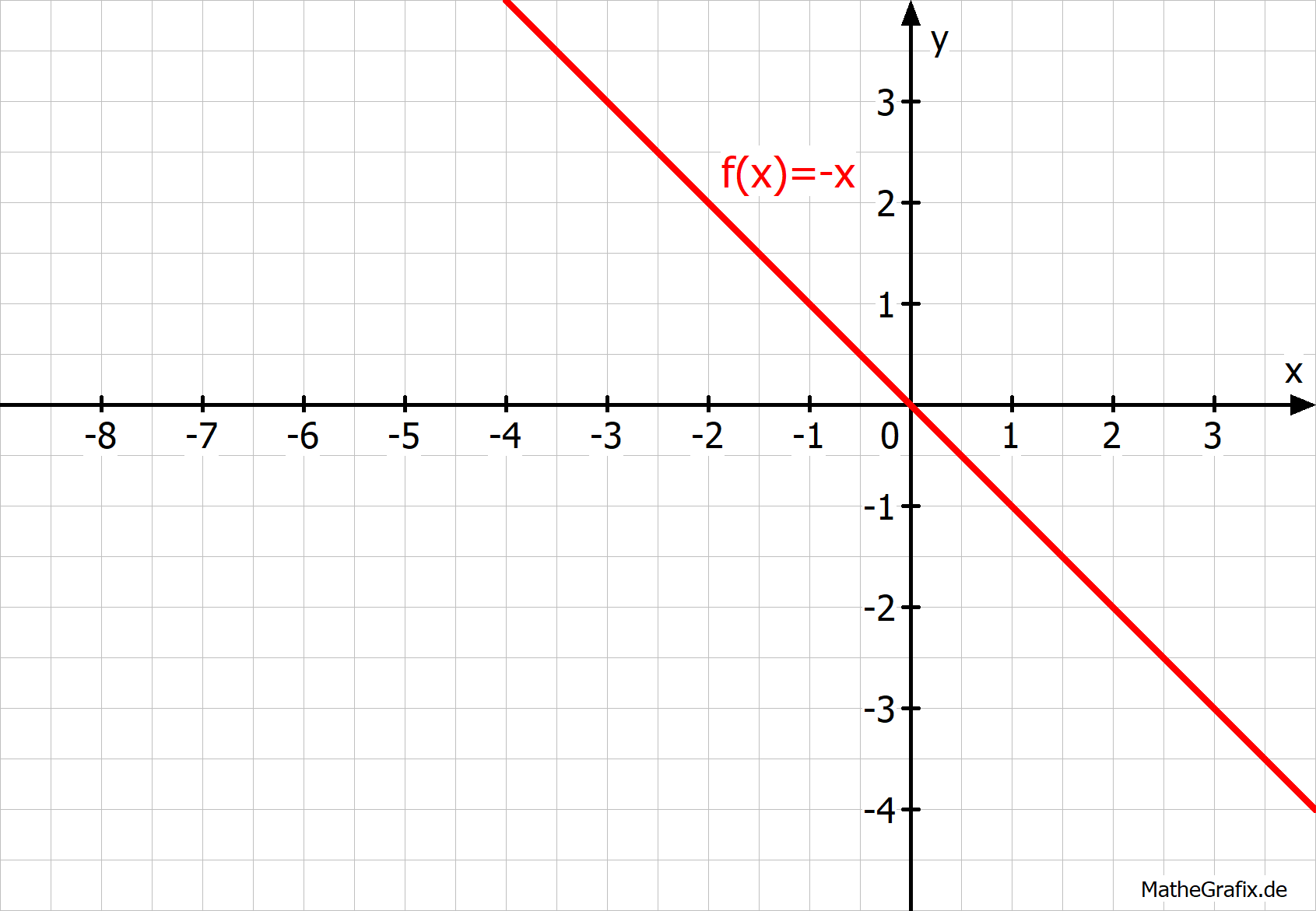 Spezialfall 5: Darstellung der x-Achse (k=0, d=0)
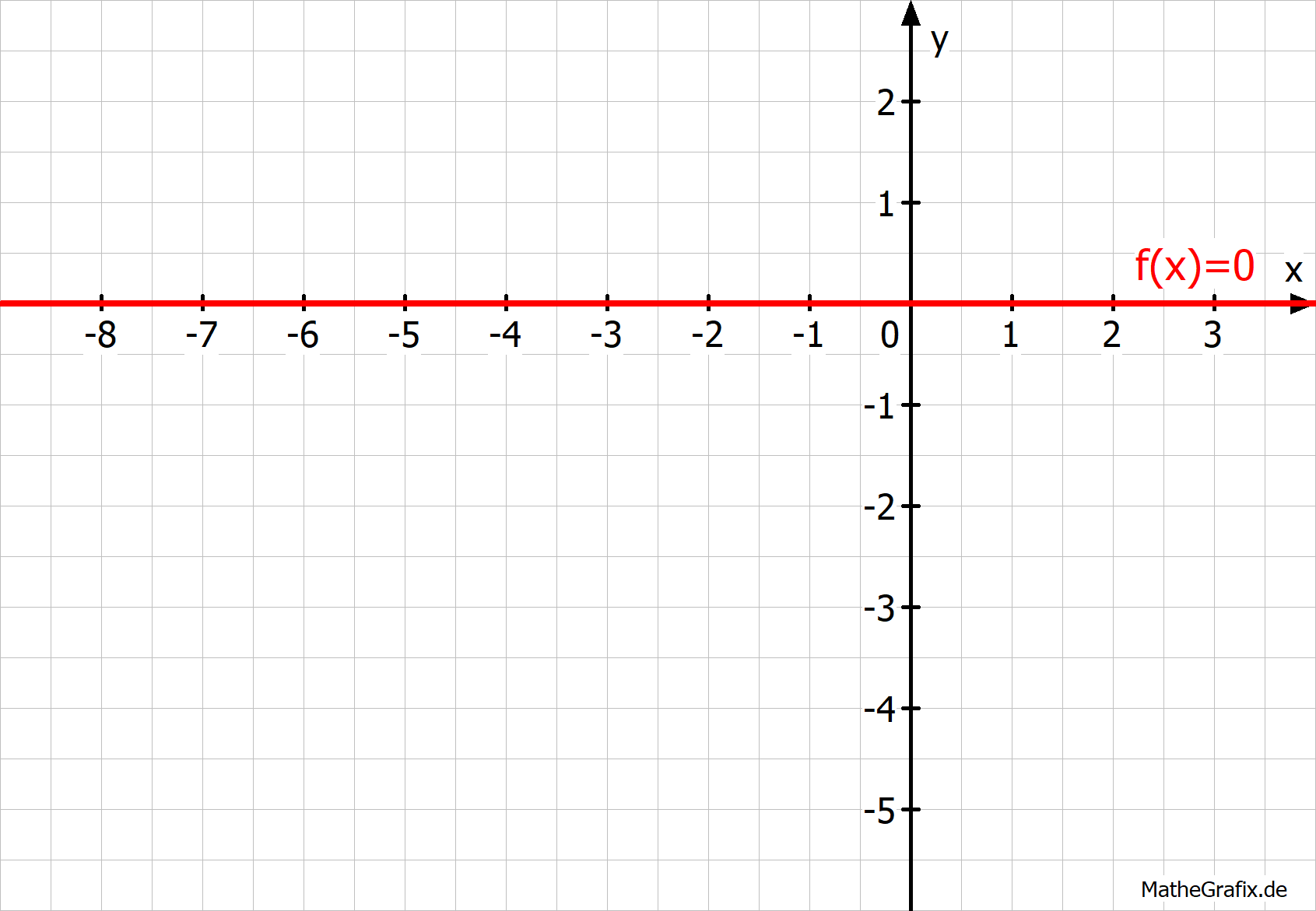 Darstellung von der y-Achse Achse bzw. von senkrechten Geraden 
(KEINE FUNKTIONEN!!!)
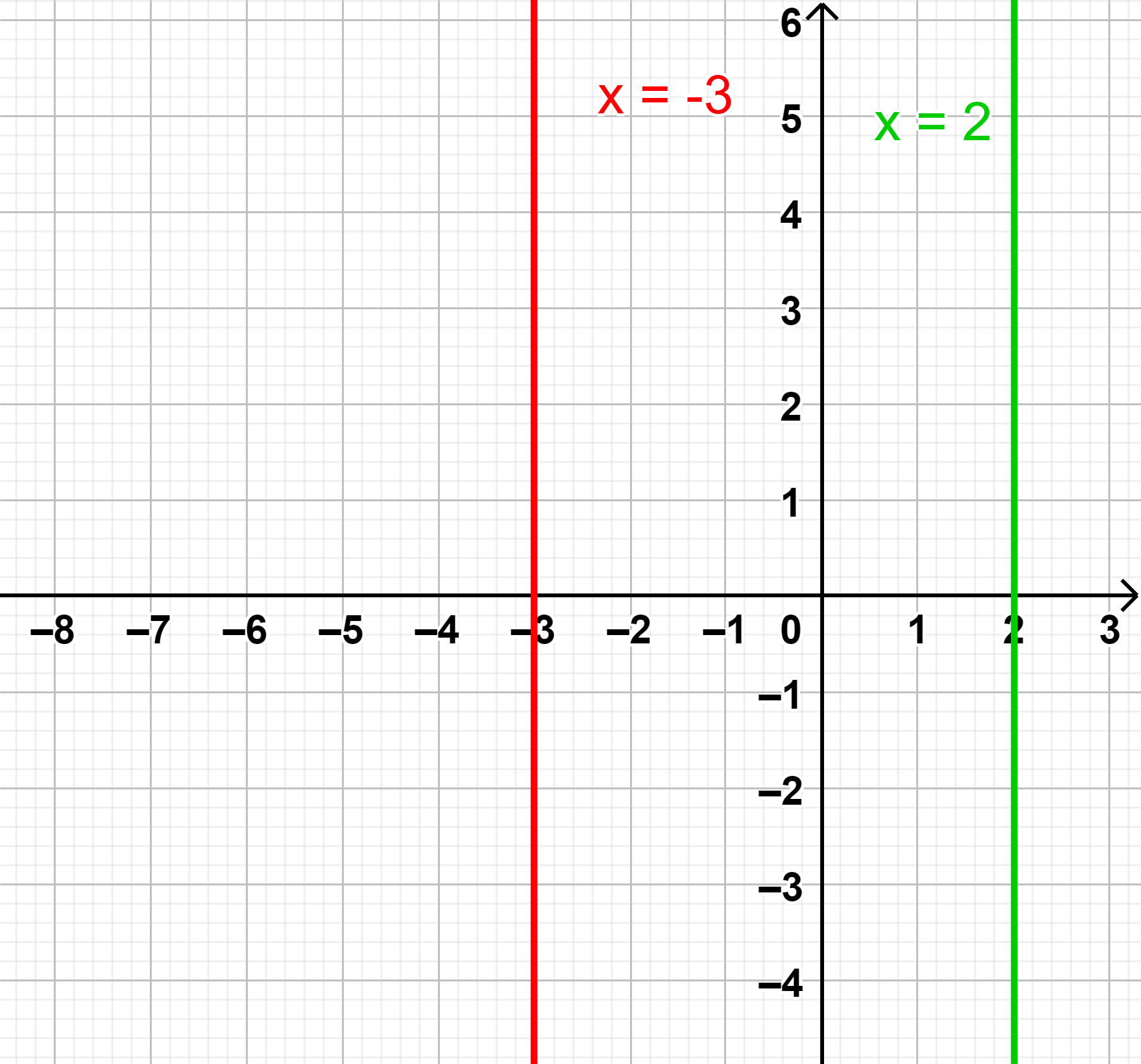